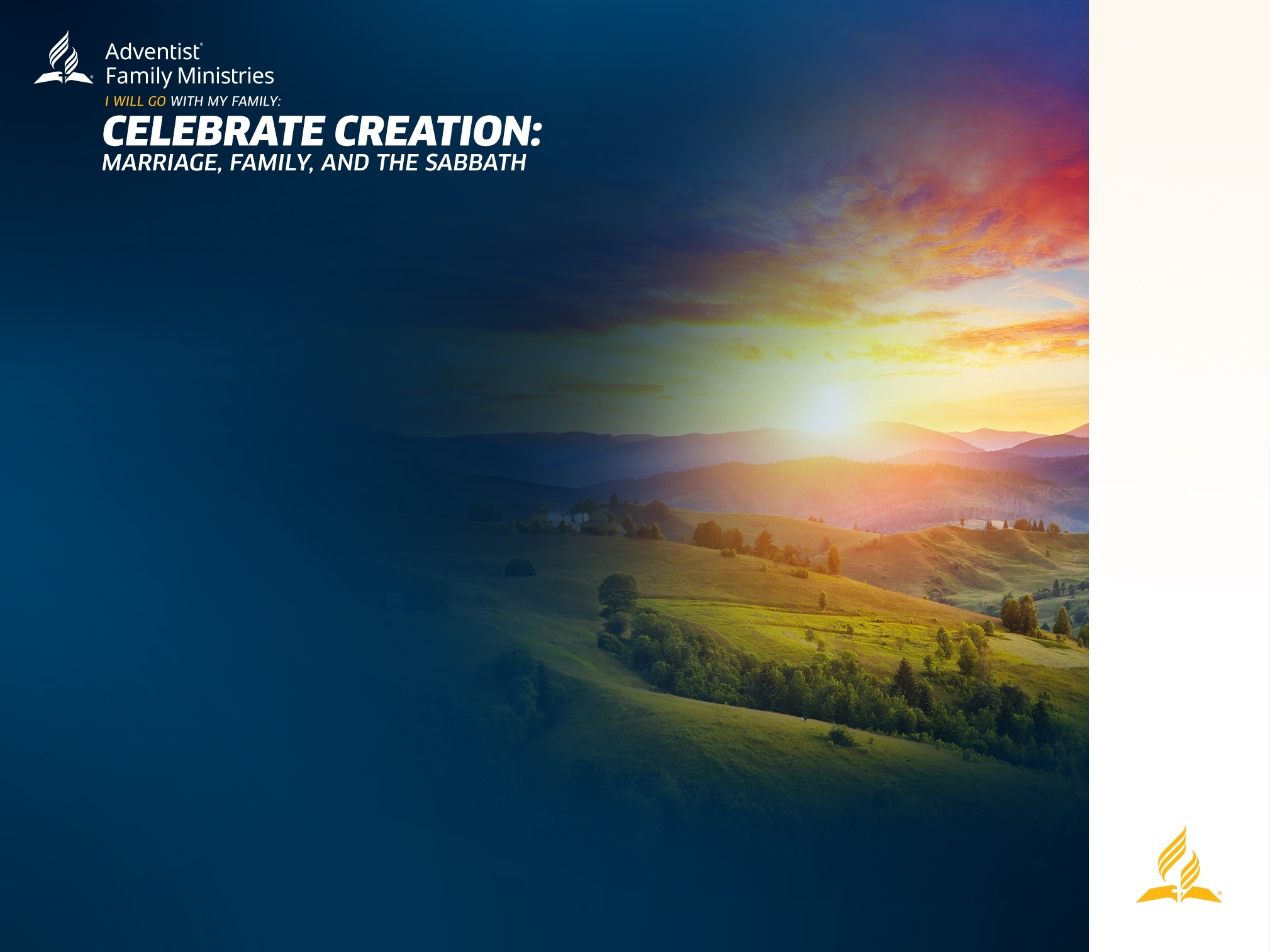 APOIAR A RECUPERAÇÃO MASCULINA DO ABUSO SEXUAL:
UMA PERSPECTIVA DA 
COMUNIDADE CRISTÃ
Apresentado por: (nome do/a apresentador/a)
Alina Baltazar, PhD, MSW, LMSW, CFLE, CCTP-I, CCTP-F é Diretora e Professora do Programa MSW na Escola de Serviço Social e Codiretora Associada do Instituto para a Prevenção de Dependências na Universidade Andrews, e psicoterapeuta que trata doenças mentais em crianças/adolescentes e famílias em Berrien Springs, MI, EUA.
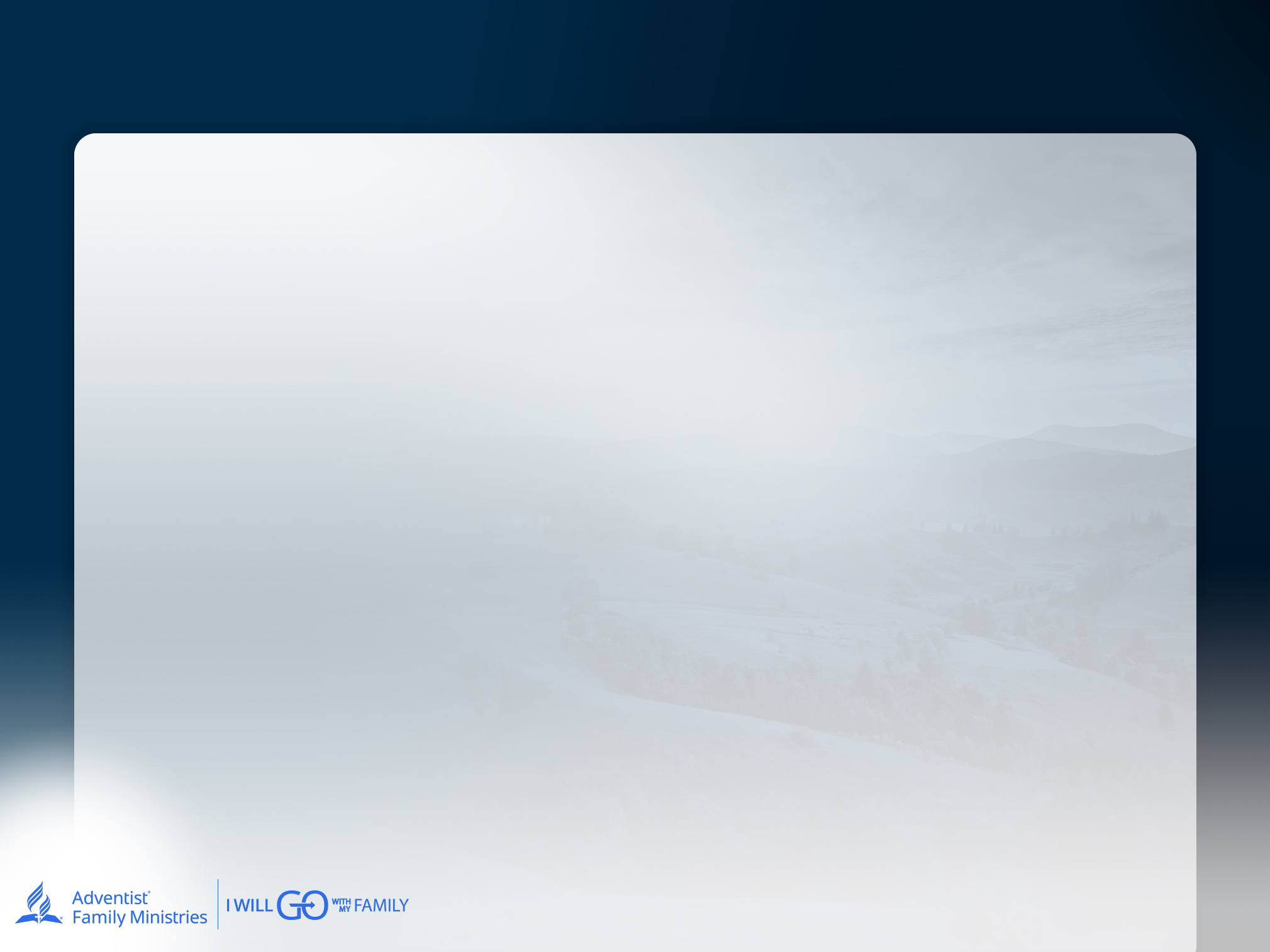 TEXTOS BÍBLICOS
“Melhor lhe fora que se lhe pendurasse ao pescoço uma pedra de moinho e fosse lançado ao mar, do que ofender um destes pequeninos.” 
Lucas 17:2 NKJV
Mas Jesus, chamando-as para junto de si, disse: “Deixai vir a mim as criancinhas, e não as impeçais, porque dos tais é o reino de Deus”.  
Lucas 18:16 NKJV
APOIAR A RECUPERAÇÃO MASCULINA DO ABUSO SEXUAL: UMA PERSPECTIVA DA COMUNIDADE CRISTÃ
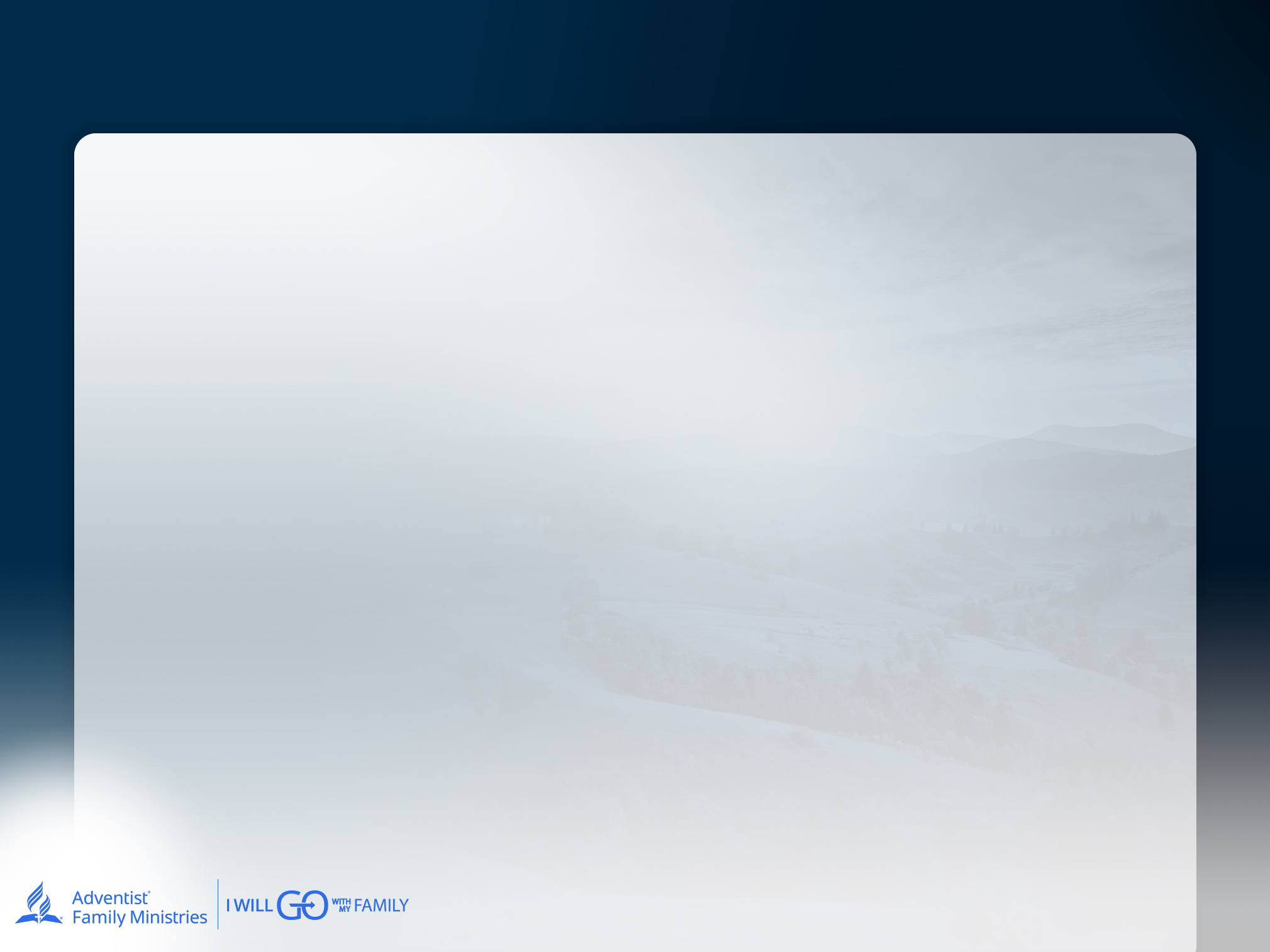 INTRODUÇÃO
A realidade do abuso sexual de crianças (ASC)

Definição: Qualquer atividade sexual com um menor por alguém em posição de controlo ou autoridade
APOIAR A RECUPERAÇÃO MASCULINA DO ABUSO SEXUAL: UMA PERSPECTIVA DA
 COMUNIDADE CRISTÃ
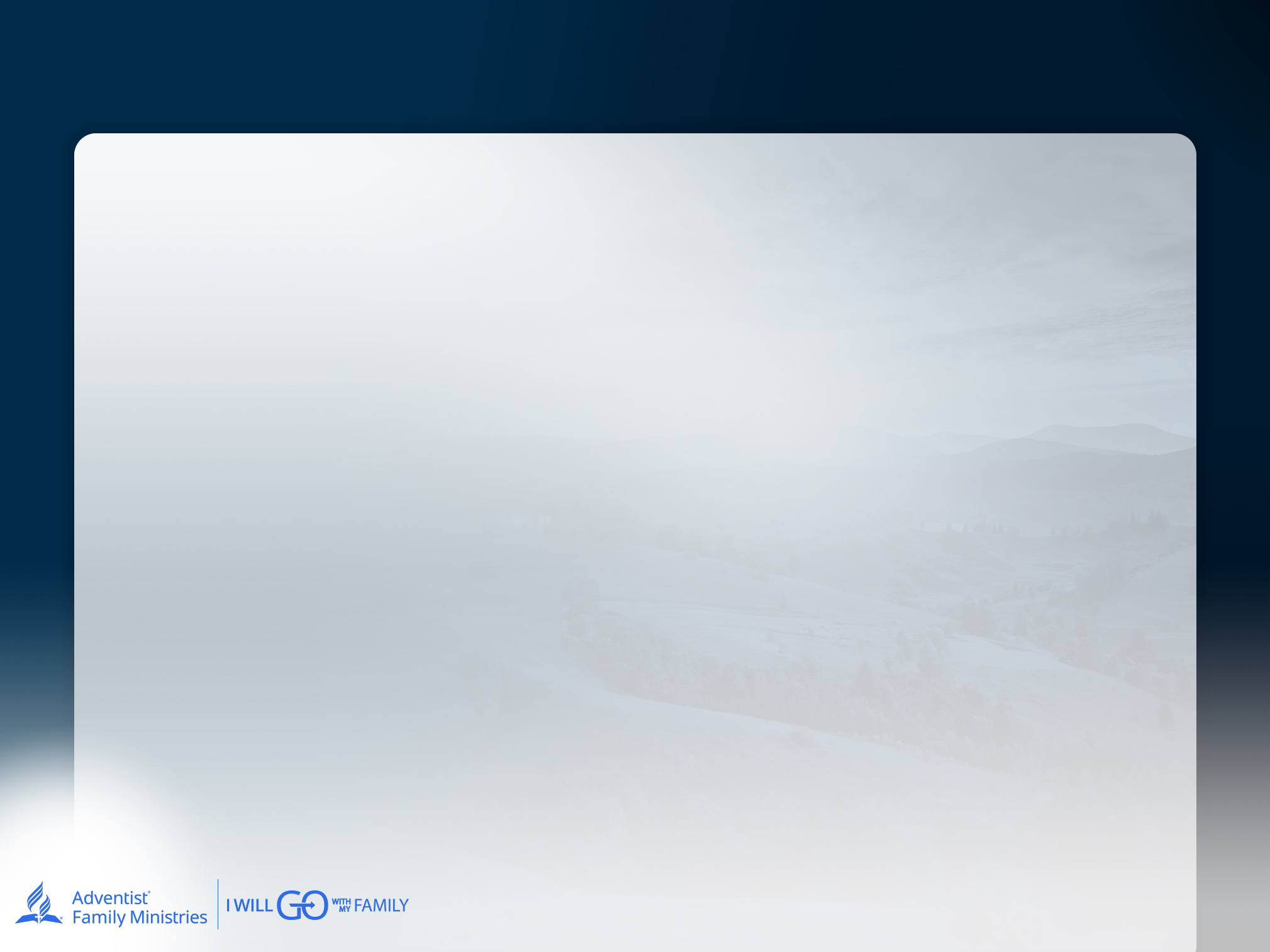 INTRODUÇÃO
A visão greco-romana das crianças como propriedade vs. a visão bíblica (Salmo 127:3)
A perspetiva de Jesus sobre as crianças (Lucas 17:2)

Abuso sexual no contexto cristão:

O Abuso Sexual Infantil (ASI) pode acontecer e acontece nas comunidades cristãs
Crença prejudicial de que o ASI não ocorre em lares/igrejas cristãs
Estatísticas de ASI: 1 em 4 mulheres, 1 em 10 homens
APOIAR A RECUPERAÇÃO MASCULINA DO ABUSO SEXUAL: UMA PERSPECTIVA DA
 COMUNIDADE CRISTÃ
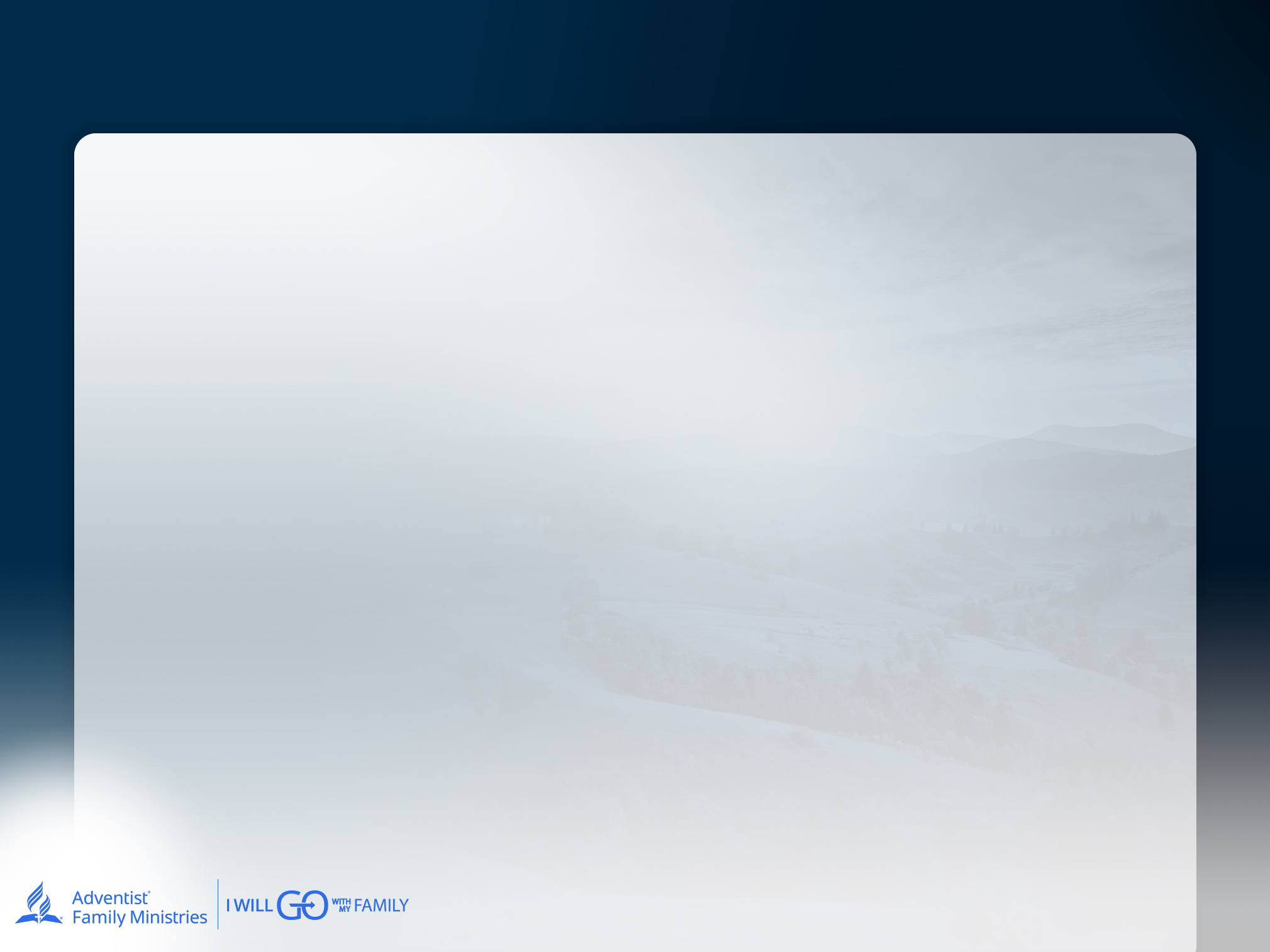 Efeitos do ASI nas Crianças:

vulnerabilidade e dependência dos adultos
danos na confiança, nos sentimentos de segurança e na saúde mental
taxas mais elevadas de depressão, abuso de substâncias e problemas conjugais
APOIAR A RECUPERAÇÃO MASCULINA DO ABUSO SEXUAL: UMA PERSPECTIVA DA
 COMUNIDADE CRISTÃ
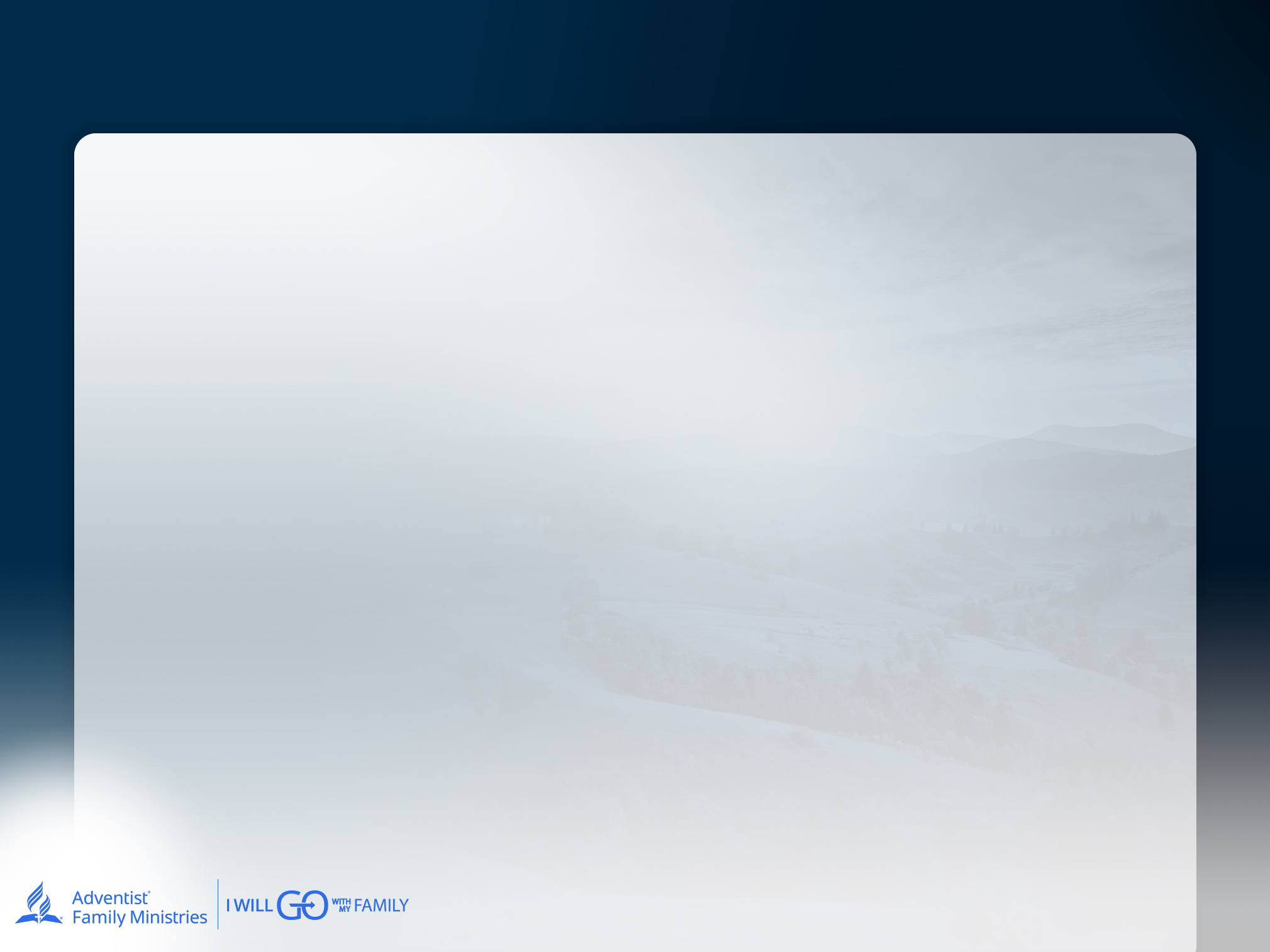 Consequências Espirituais do ASI
Culpa e vergonha nos lares cristãos:
Visão distorcida de Deus devido ao abuso de figuras de autoridade (Lucas 17:2).
Lutas espirituais e conceitos errados sobre a culpa

Impacto emocional: 
Lutas espirituais e conceitos errados sobre a culpa.
Lutas com a confiança nos relacionamentos e dificuldade em desenvolver a intimidade
Consequências a longo prazo no casamento e na educação dos filhos
APOIAR A RECUPERAÇÃO MASCULINA DO ABUSO SEXUAL: UMA PERSPECTIVA DA
 COMUNIDADE CRISTÃ
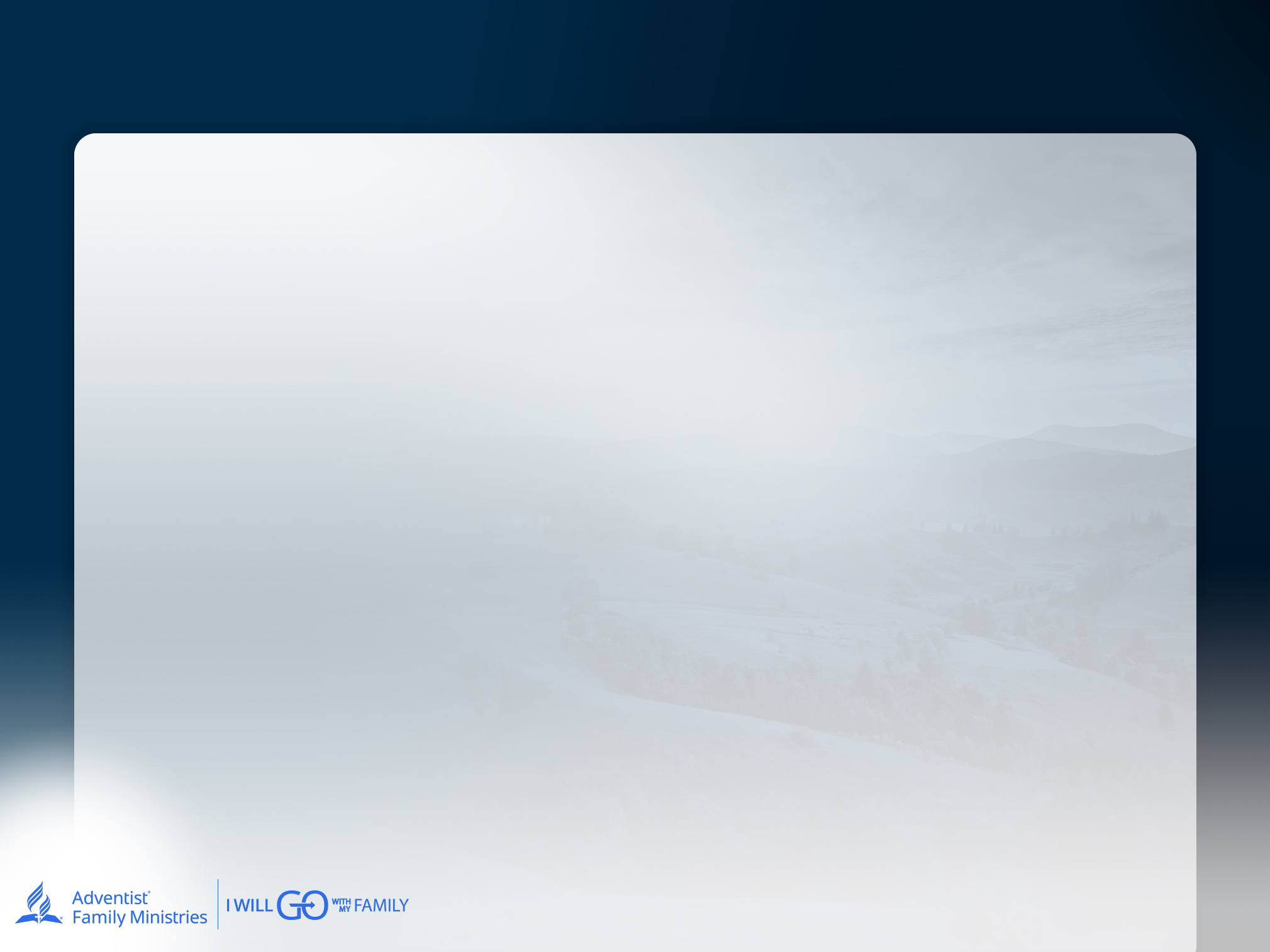 Desafios únicos enfrentados pelos sobreviventes do sexo masculino
Expectativas culturais sentidas pelos homens:
Medo que não acreditem nele ou de ser estigmatizado
Preocupações com a sexualidade, particularmente em casos de abuso do mesmo sexo
Hesitação em denunciar devido à visão da sociedade sobre a força masculina
APOIAR A RECUPERAÇÃO MASCULINA DO ABUSO SEXUAL: UMA PERSPECTIVA DA
 COMUNIDADE CRISTÃ
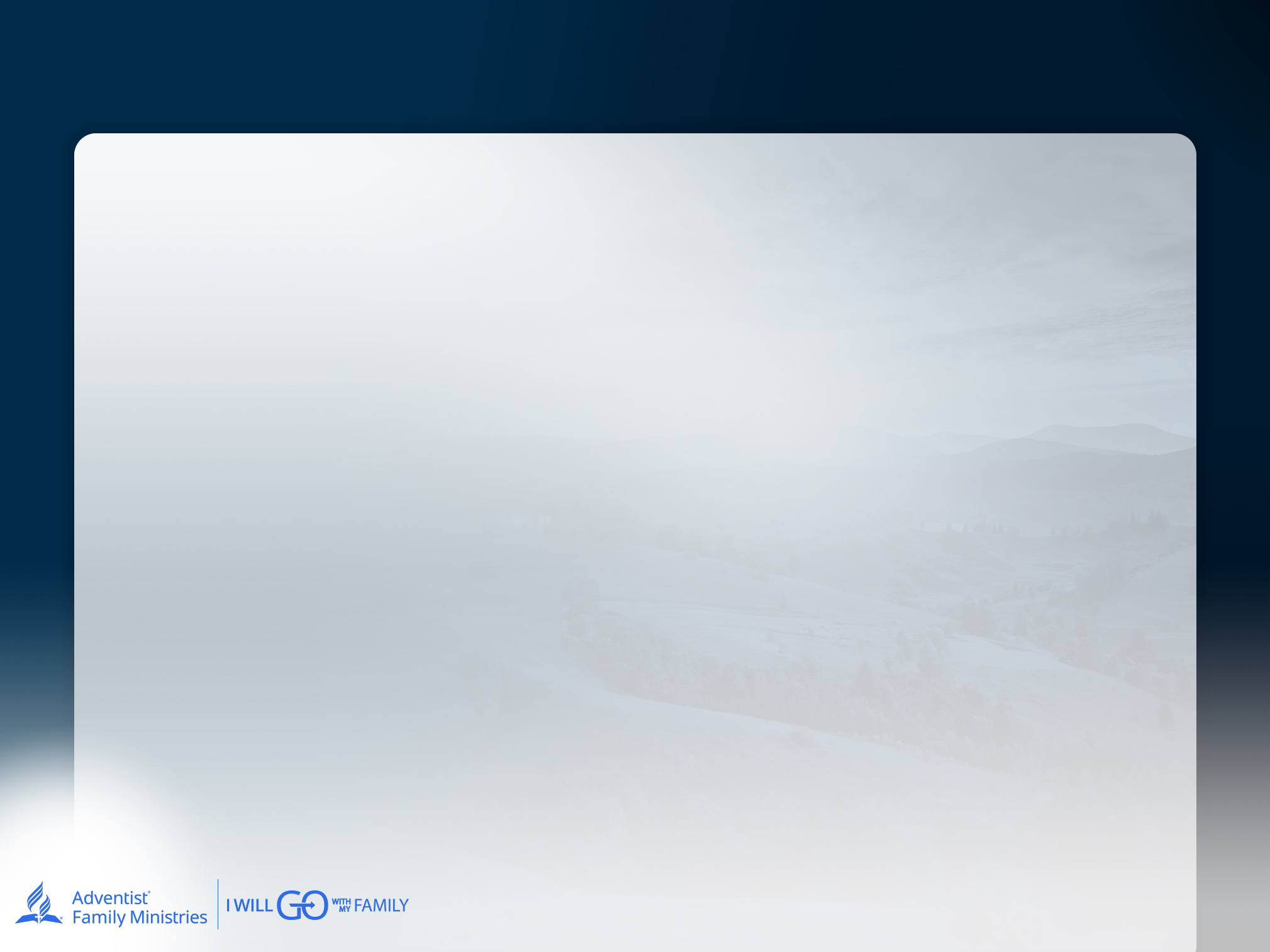 Desafios únicos enfrentados pelos sobreviventes do sexo masculino
Revelação tardia:
Os homens revelam frequentemente o abuso na idade adulta

Pressão para se conformar com os papéis tradicionais de género
APOIAR A RECUPERAÇÃO MASCULINA DO ABUSO SEXUAL: UMA PERSPECTIVA DA
 COMUNIDADE CRISTÃ
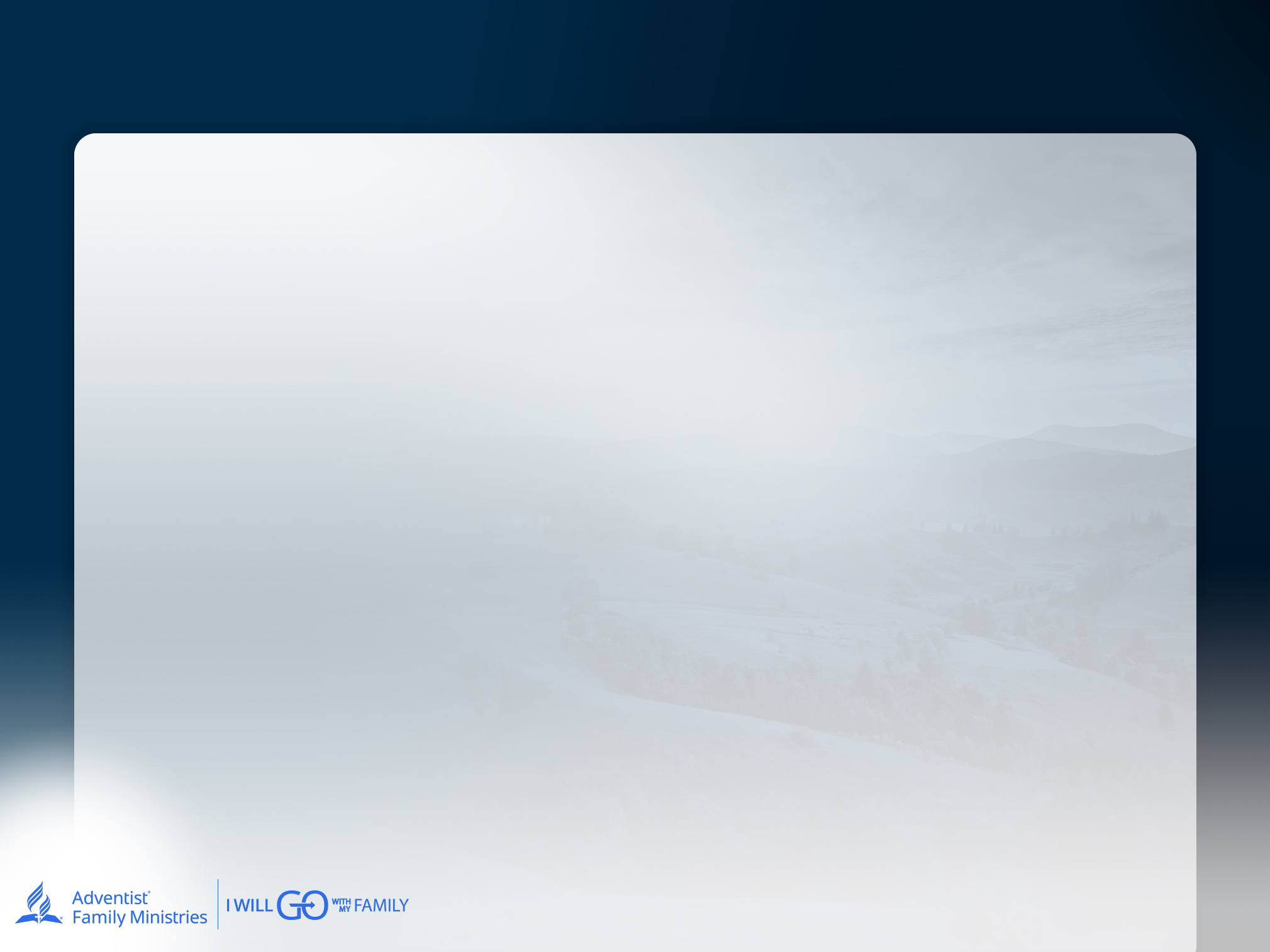 Impacto no Casamento e na Família
Desafios no relacionamento: 

Dificuldade em formar relações estáveis e empenhadas
Problemas com a confiança e a intimidade no casamento
Potenciais efeitos negativos na parentalidade (falta de modelos a seguir, receio de ser inadequado como pai)
APOIAR A RECUPERAÇÃO MASCULINA DO ABUSO SEXUAL: UMA PERSPECTIVA DA
 COMUNIDADE CRISTÃ
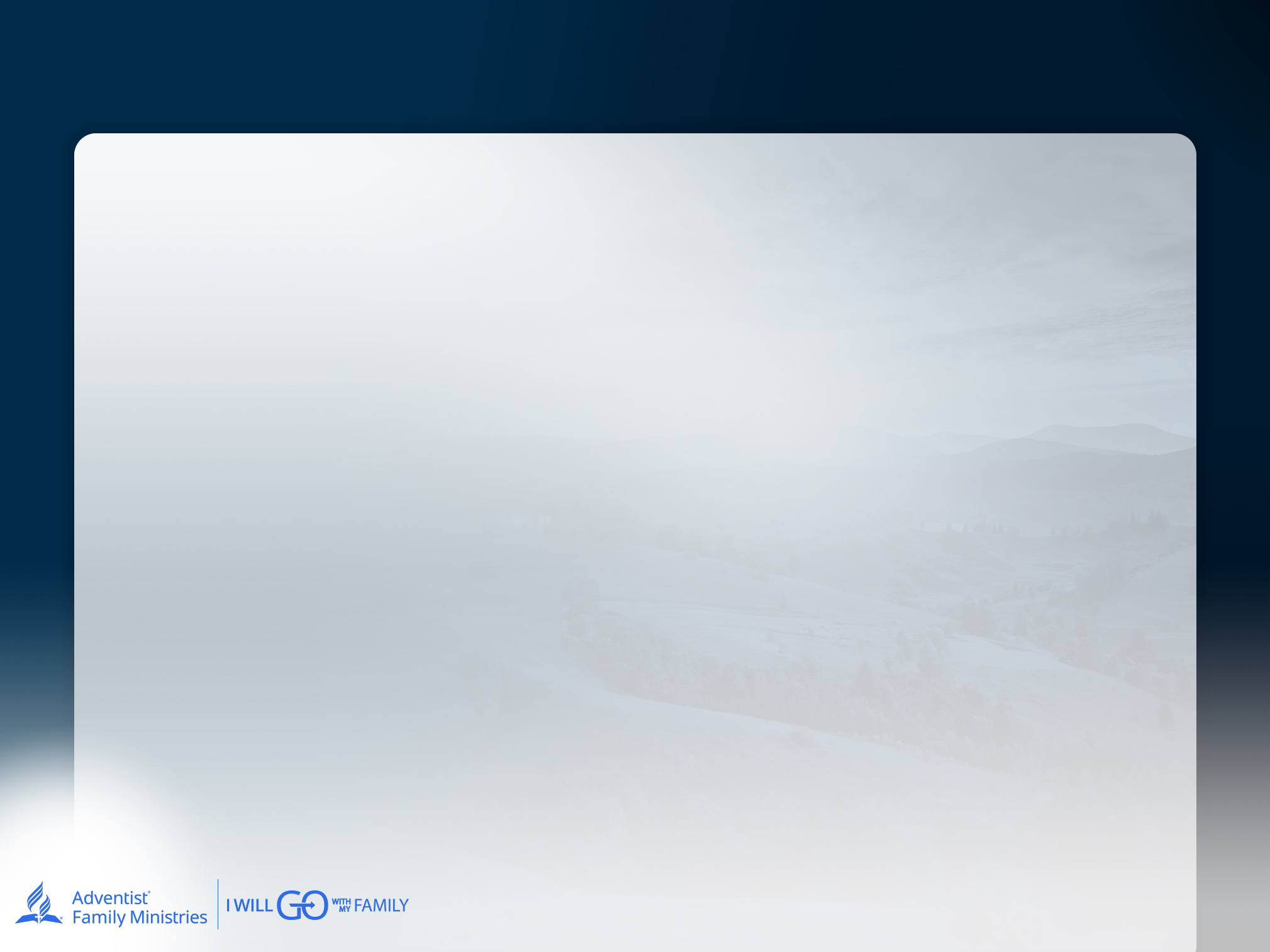 RESILIÊNCIA e CURA
Caminhos para a resiliência
Desenvolver empatia, confiança e ligações profundas
Reprocessamento da identidade masculina para superar as expectativas sociais
Crescimento pós-traumático e cura espiritual
Maior autoconsciência e apreciação da vida
Relação mais próxima e dependência de Deus
APOIAR A RECUPERAÇÃO MASCULINA DO ABUSO SEXUAL: UMA PERSPECTIVA DA
 COMUNIDADE CRISTÃ
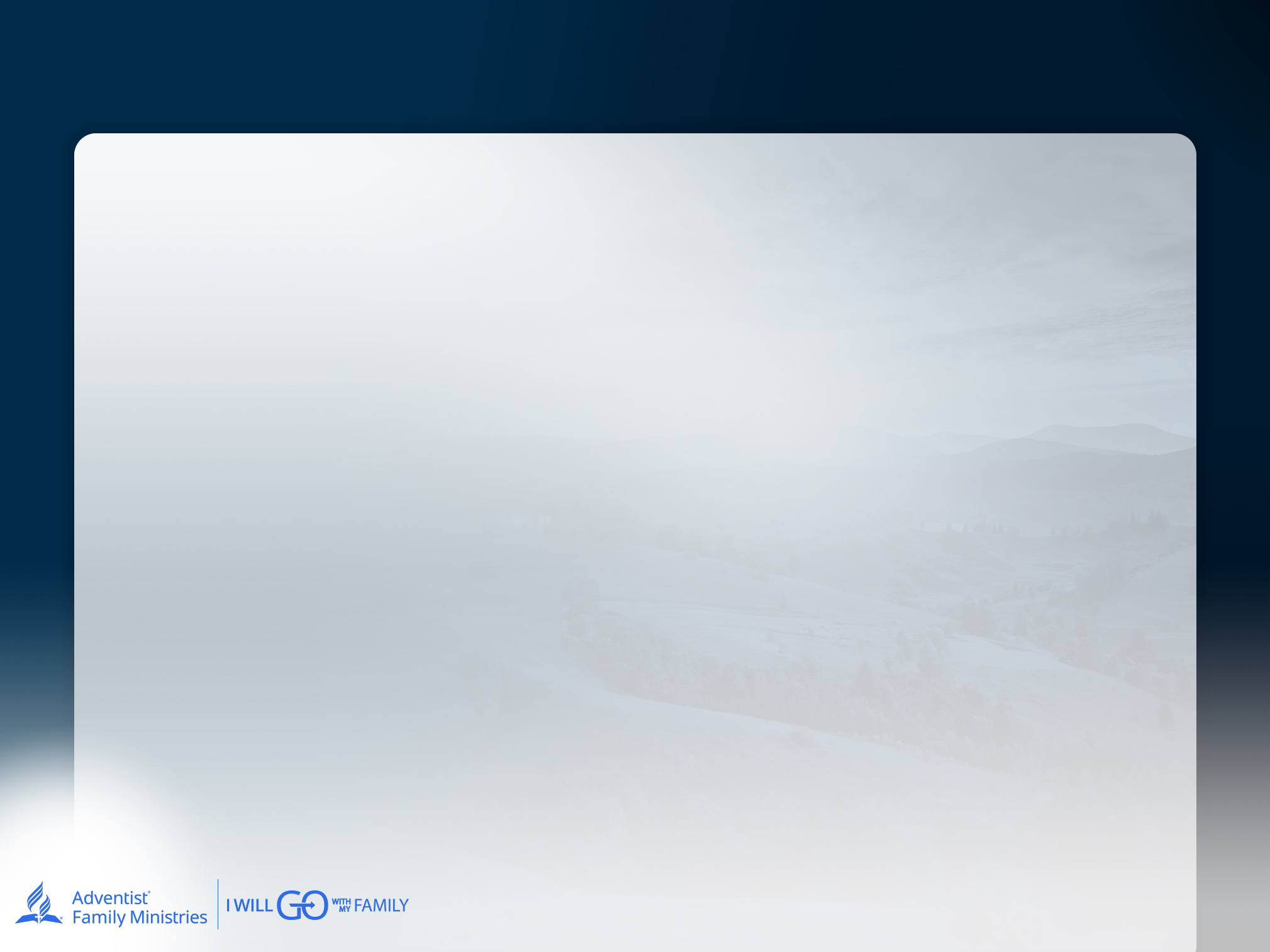 RESILIÊNCIA e CURA
Perspetiva cristã sobre cura:
Lidar com questões espirituais: “Porque é que Deus permite o sofrimento?”
Encontrar conforto no sofrimento e no amor de Cristo
O processo de entrega da dor emocional a Cristo
APOIAR A RECUPERAÇÃO MASCULINA DO ABUSO SEXUAL: UMA PERSPECTIVA DA
 COMUNIDADE CRISTÃ
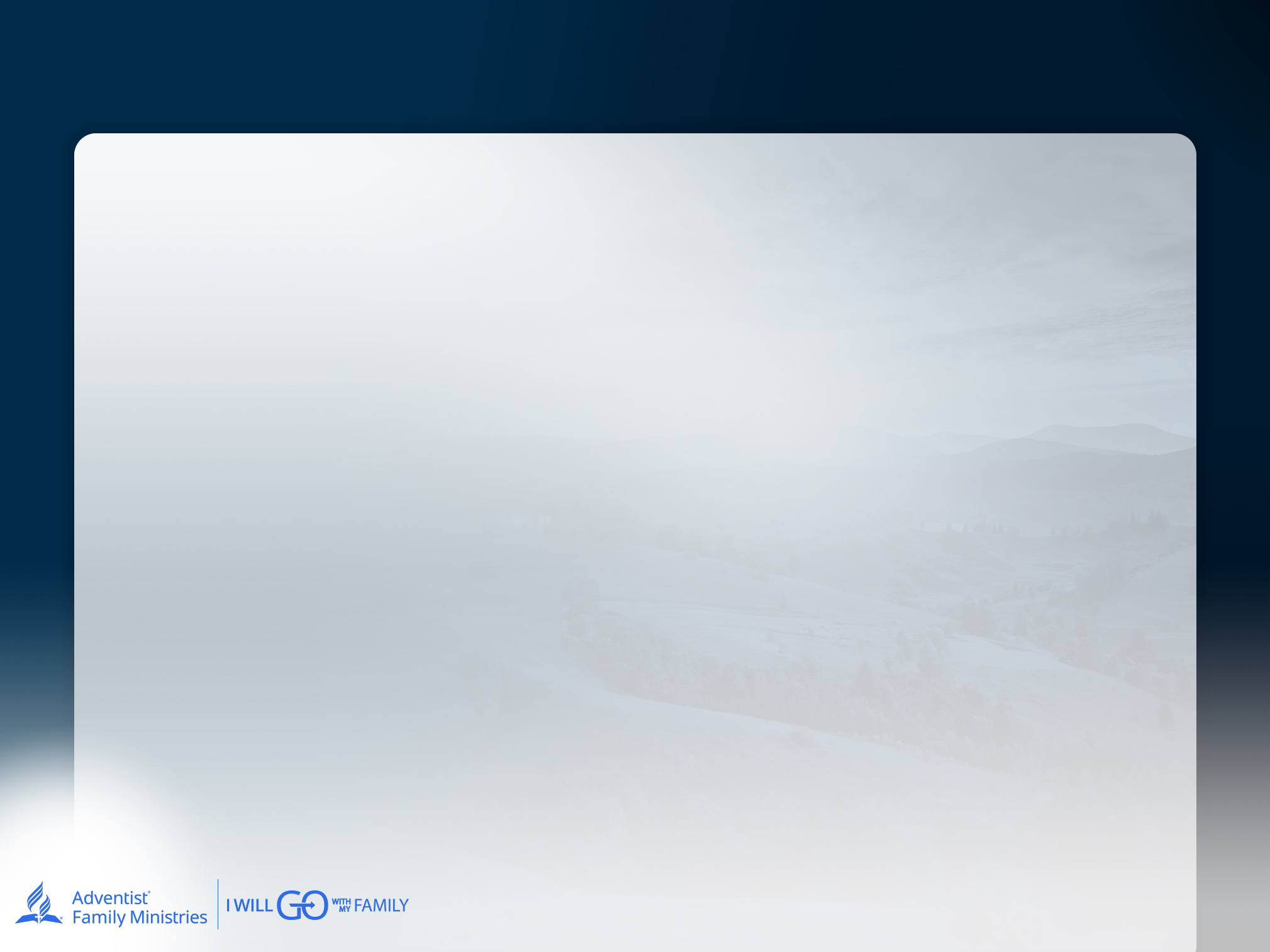 TRATAMENTO e ACONSELHAMENTO para homens sobreviventes de ASI
Benefícios terapêuticos:
Competências sociais
Autoestima
Competências de comunicação
Abordagem de problemas nas relações e melhoria da empatia
APOIAR A RECUPERAÇÃO MASCULINA DO ABUSO SEXUAL: UMA PERSPECTIVA DA
 COMUNIDADE CRISTÃ
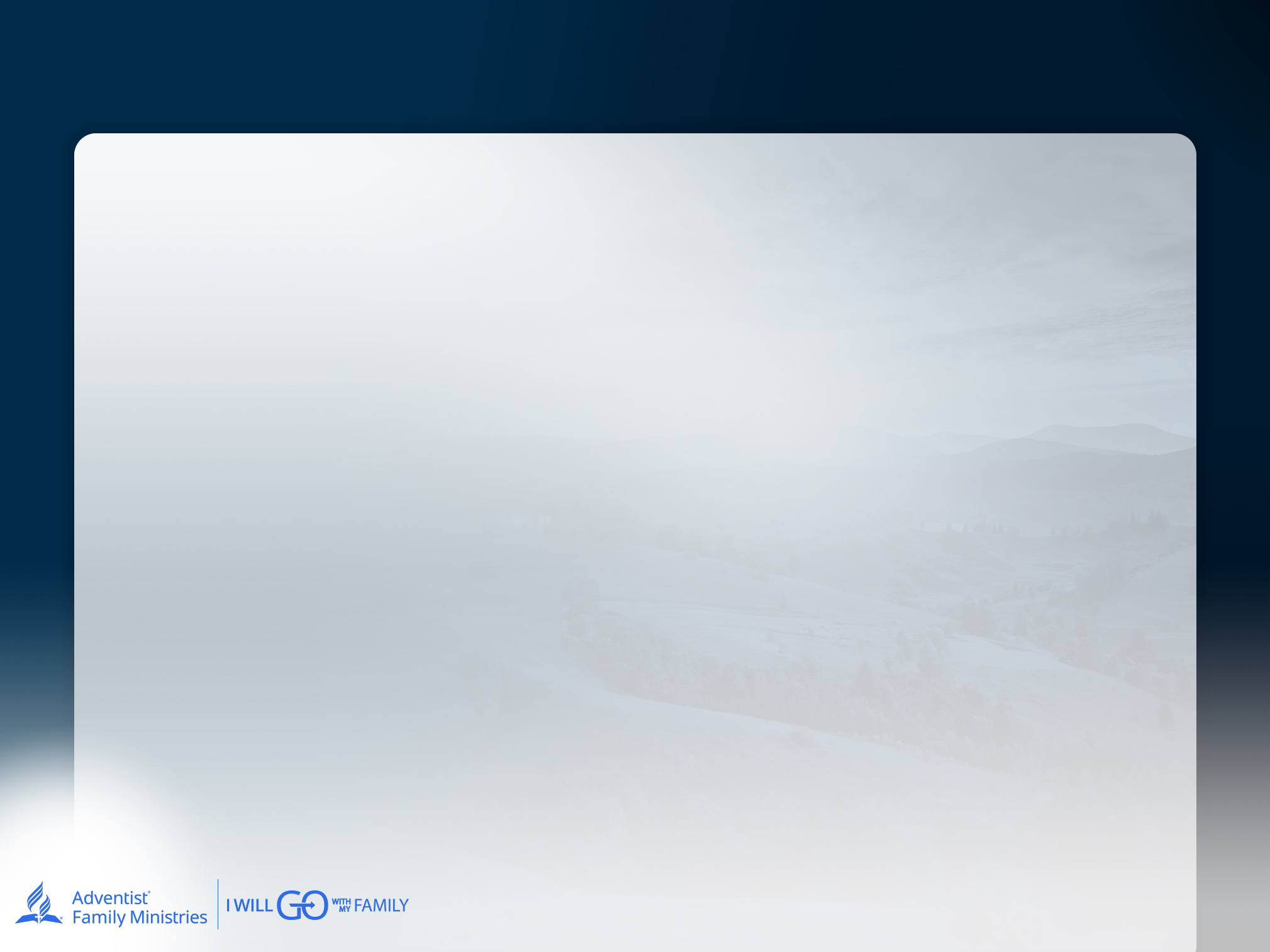 TRATAMENTO e ACONSELHAMENTO para homens sobreviventes de ASI
Barreiras à procura de ajuda:
Dificuldade em admitir a necessidade de ajuda
Conceitos errados dos cristãos sobre terapia
Papel dos conselheiros cristãos:
Integrar a espiritualidade no processo de recuperação
Reconhecer a importância da terapia como ferramenta de cura de Deus
APOIAR A RECUPERAÇÃO MASCULINA DO ABUSO SEXUAL: UMA PERSPECTIVA DA
 COMUNIDADE CRISTÃ
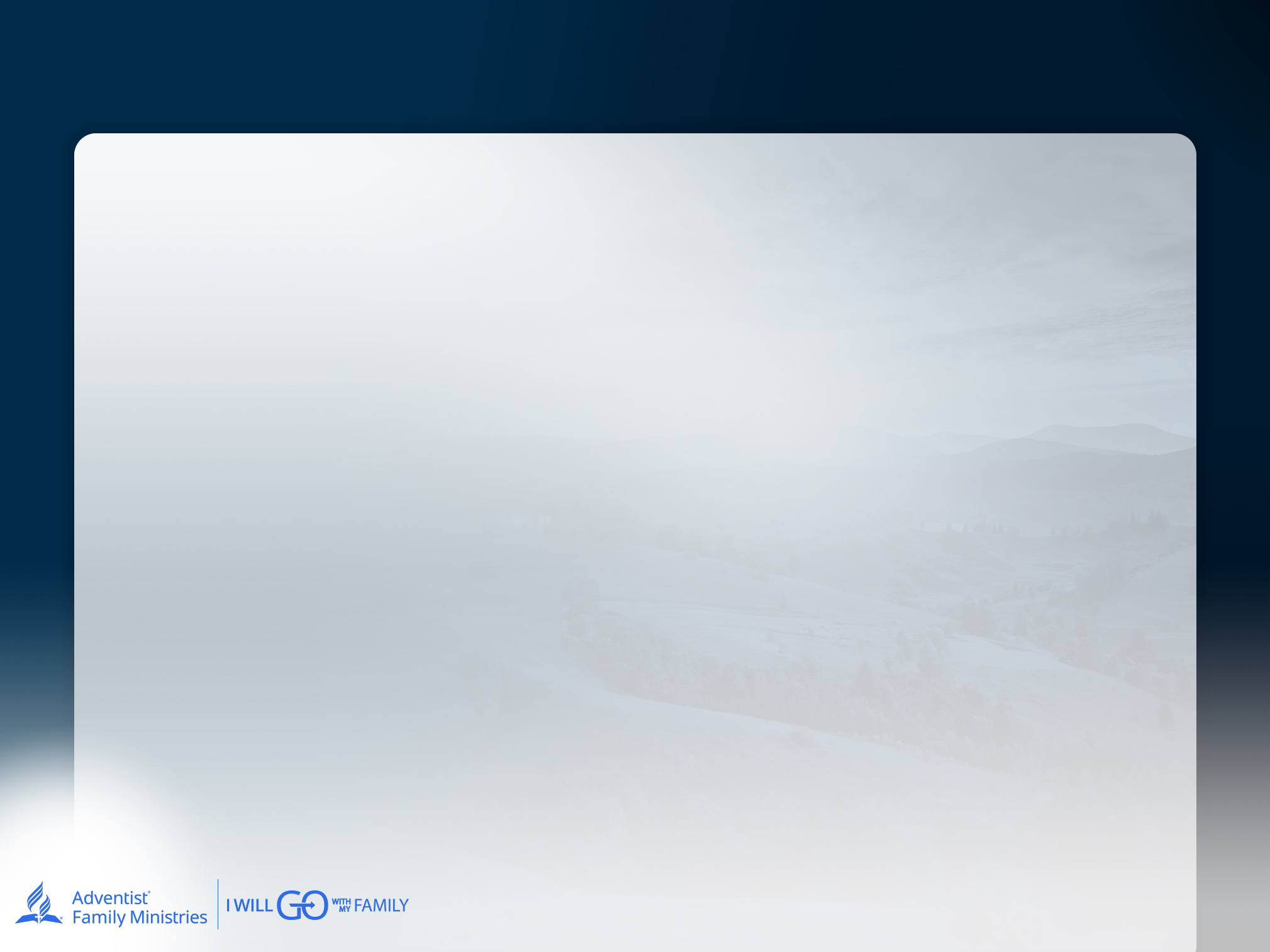 APOIO DA IGREJA E DA COMUNIDADE
O papel dos pastores e anciãos:
Apoiar os sobreviventes e lidar com os seus desafios únicos
Confidencialidade e sensibilidade em casos de ASI
Recursos para educação: enditnow® e Comunidades Adventistas de Aprendizagem
Denúncia de CSA:
Importância de acreditar nos sobreviventes e de envolver as autoridades
Superar as preocupações com falsas acusações
APOIAR A RECUPERAÇÃO MASCULINA DO ABUSO SEXUAL: UMA PERSPECTIVA DA
 COMUNIDADE CRISTÃ
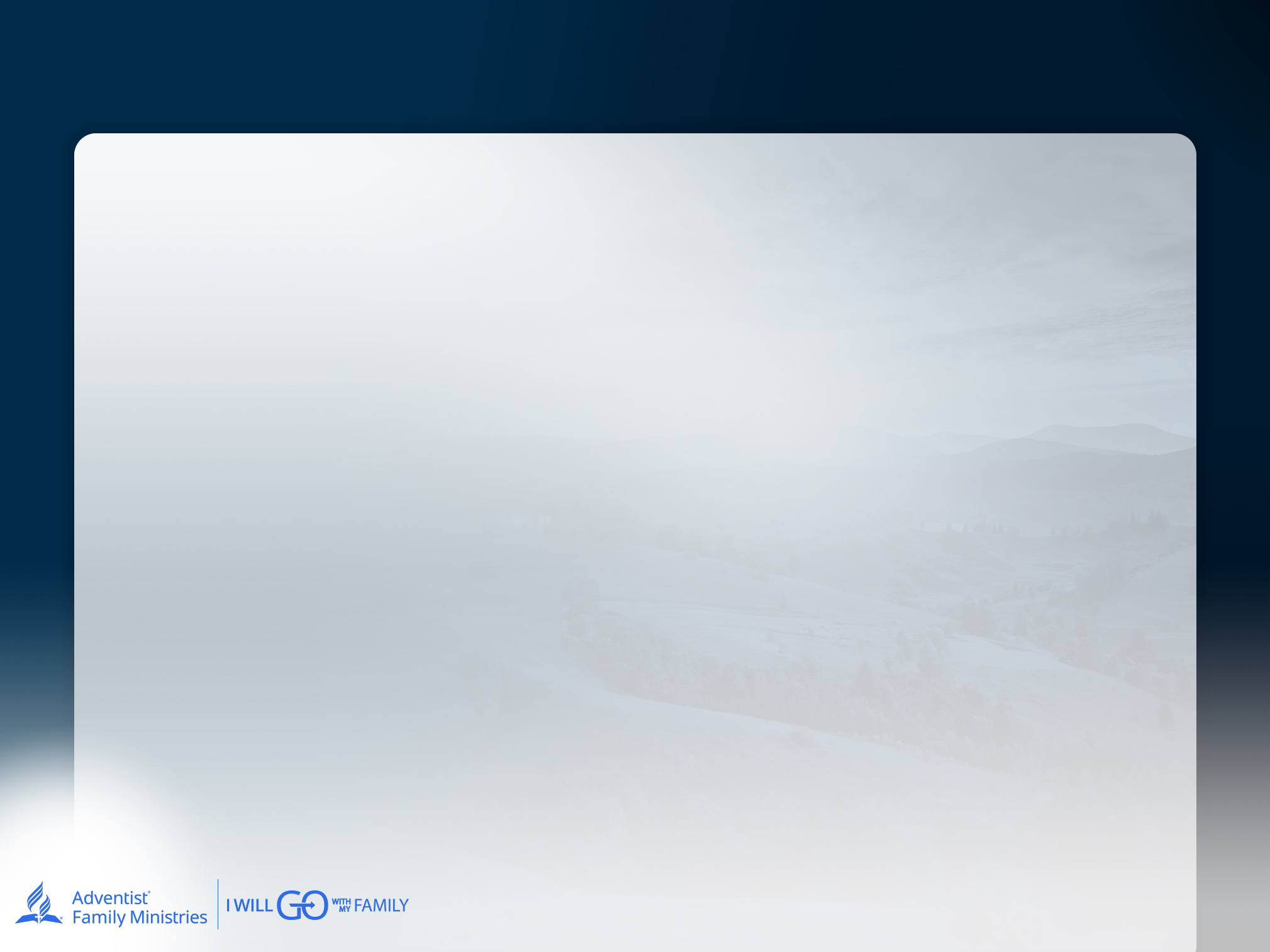 RECURSOS LEGAIS E COMUNITÁRIOS
Desafios das Ações Legais:

Dificuldade emocional em denunciar o ASI, especialmente para os homens
Centros de Apoio à Criança: apoio gratuito e serviços de investigação
Redes Comunitárias de Apoio:

Como é que as igrejas podem criar espaços seguros para os sobreviventes
Incentivar a denúncia e proteger as crianças de mais danos
SUPPORTING MALE RECOVERY FROM SEXUAL ABUSE: A CHRISTIAN COMMUNITY PERSPECTIVE
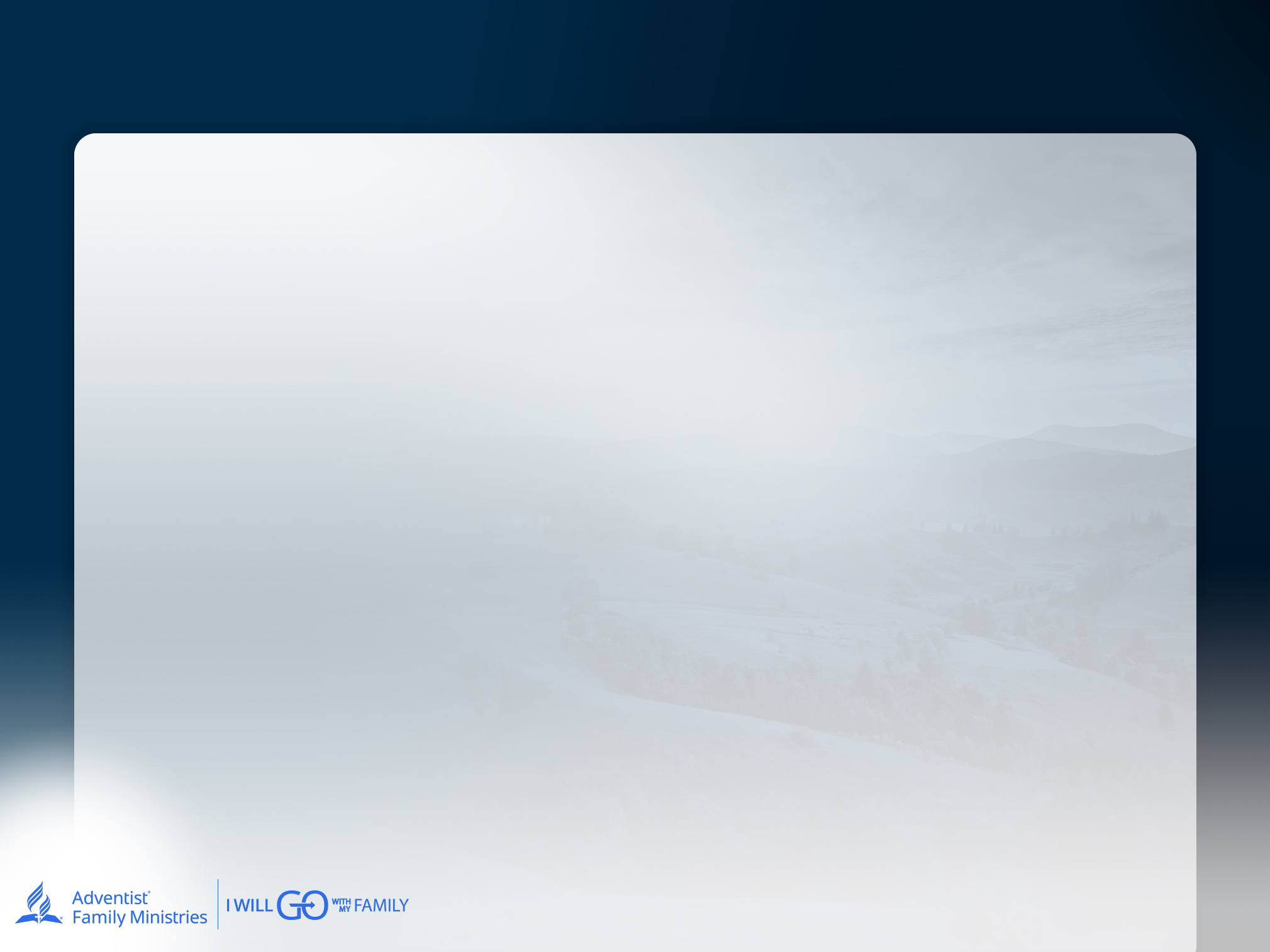 CONCLUSÃO
O abuso sexual na infância (ASI) é um problema de saúde pública que afeta homens e mulheres

Desafios únicos para os sobreviventes do sexo masculino: sociais, emocionais e espirituais
APOIAR A RECUPERAÇÃO MASCULINA DO ABUSO SEXUAL: UMA PERSPECTIVA DA
 COMUNIDADE CRISTÃ
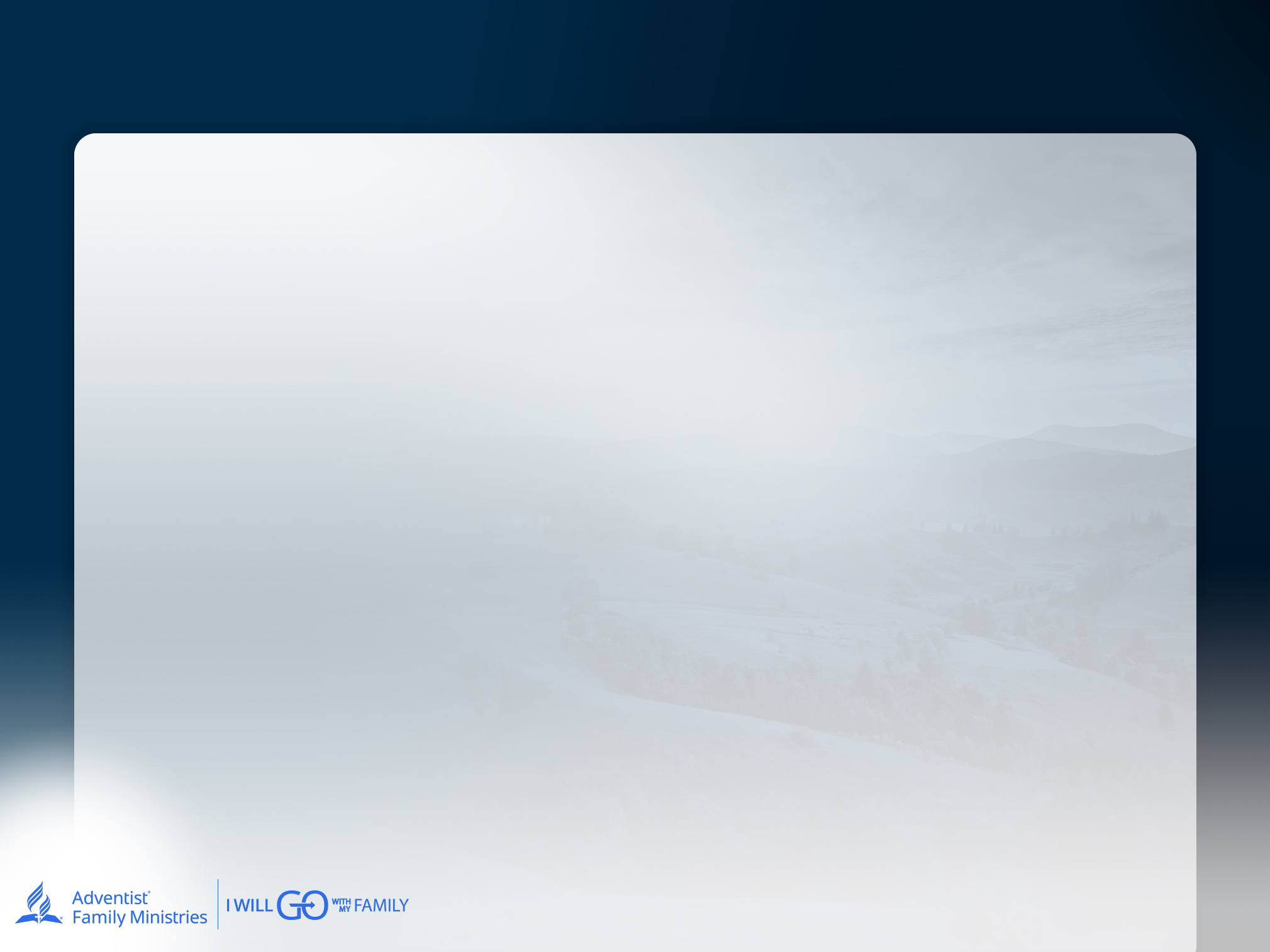 CONCLUSÃO
A cura é possível através da fé, da comunidade e da terapia

Jesus vê as crianças como uma dádiva preciosa - a nossa responsabilidade é protegê-las e apoiá-las
APOIAR A RECUPERAÇÃO MASCULINA DO ABUSO SEXUAL: UMA PERSPECTIVA DA
 COMUNIDADE CRISTÃ
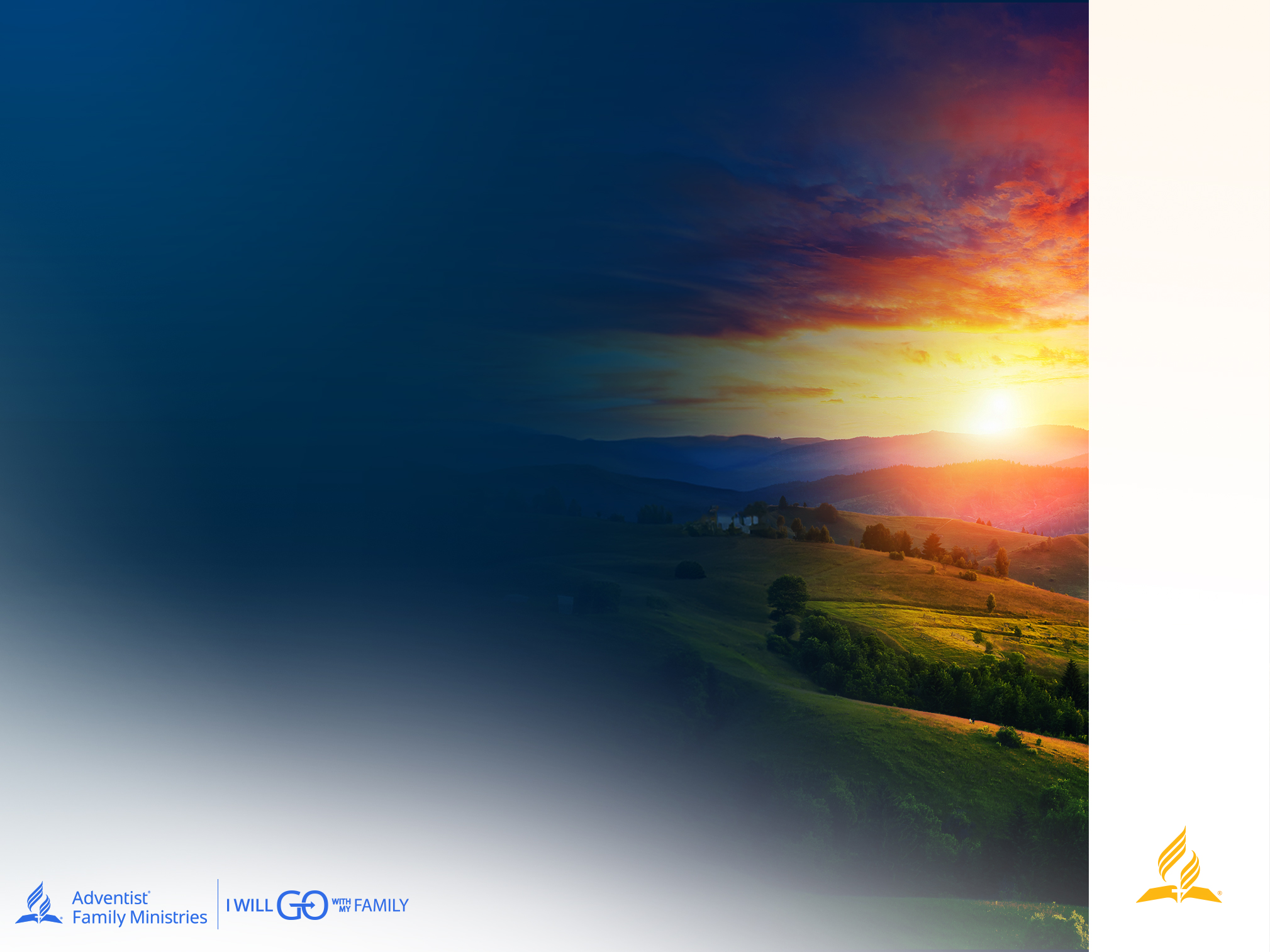 APOIAR A RECUPERAÇÃO MASCULINA DO ABUSO SEXUAL:
UMA PERSPECTIVA DA COMUNIDADE CRISTÃ
DEBATE
INDIVIDUAL OU EM GRUPO
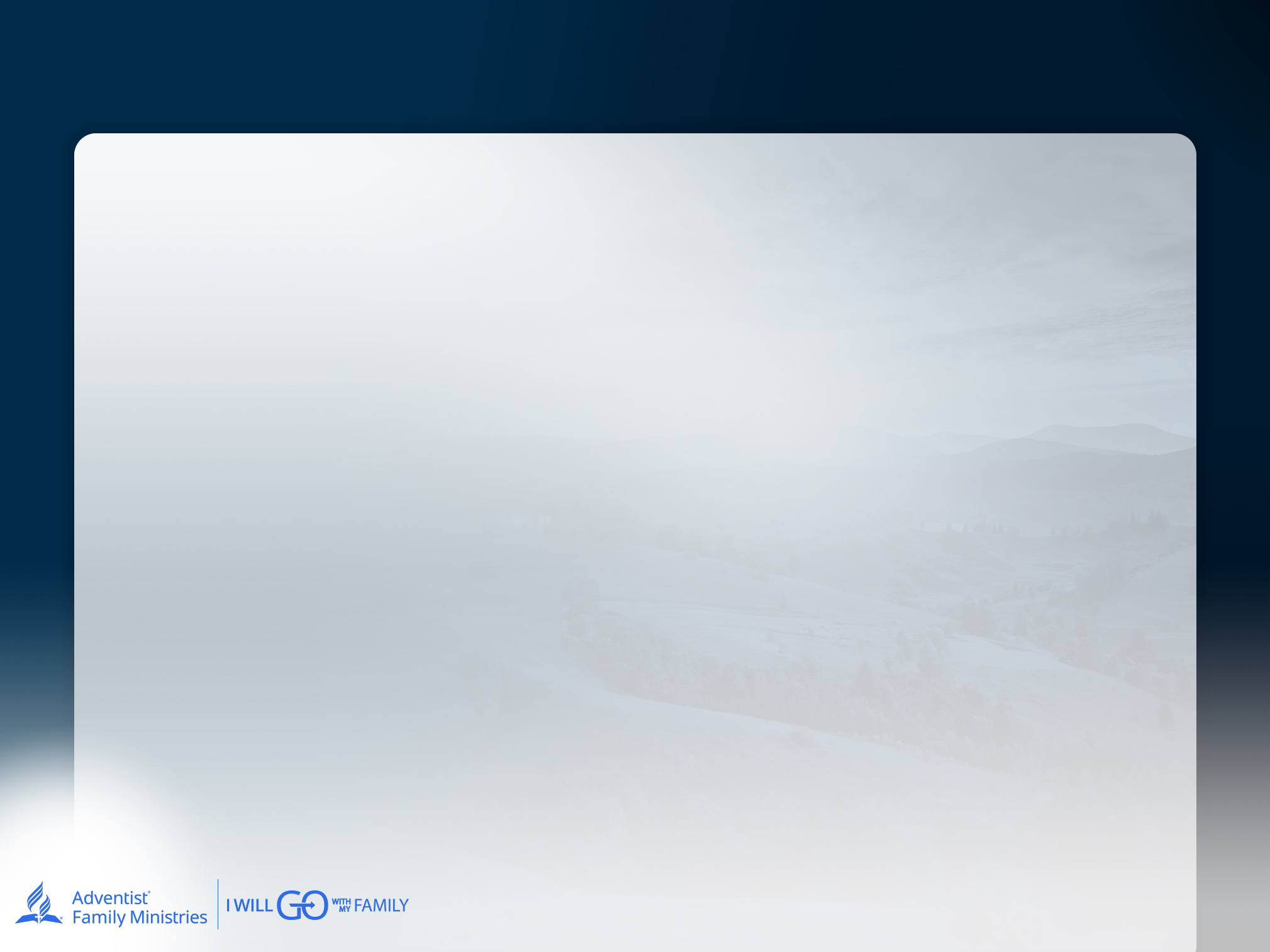 PERGUNTAS PARA DEBATE
Como é que as expectativas culturais em relação aos homens dificultam a revelação do abuso sexual?

Como é que a comunidade cristã pode apoiar melhor os sobreviventes que procuram ajuda?

Quais são algumas das maneiras pelas quais você já viu pessoas curarem-se de um trauma?
APOIAR A RECUPERAÇÃO MASCULINA DO ABUSO SEXUAL: UMA PERSPECTIVA DA
 COMUNIDADE CRISTÃ
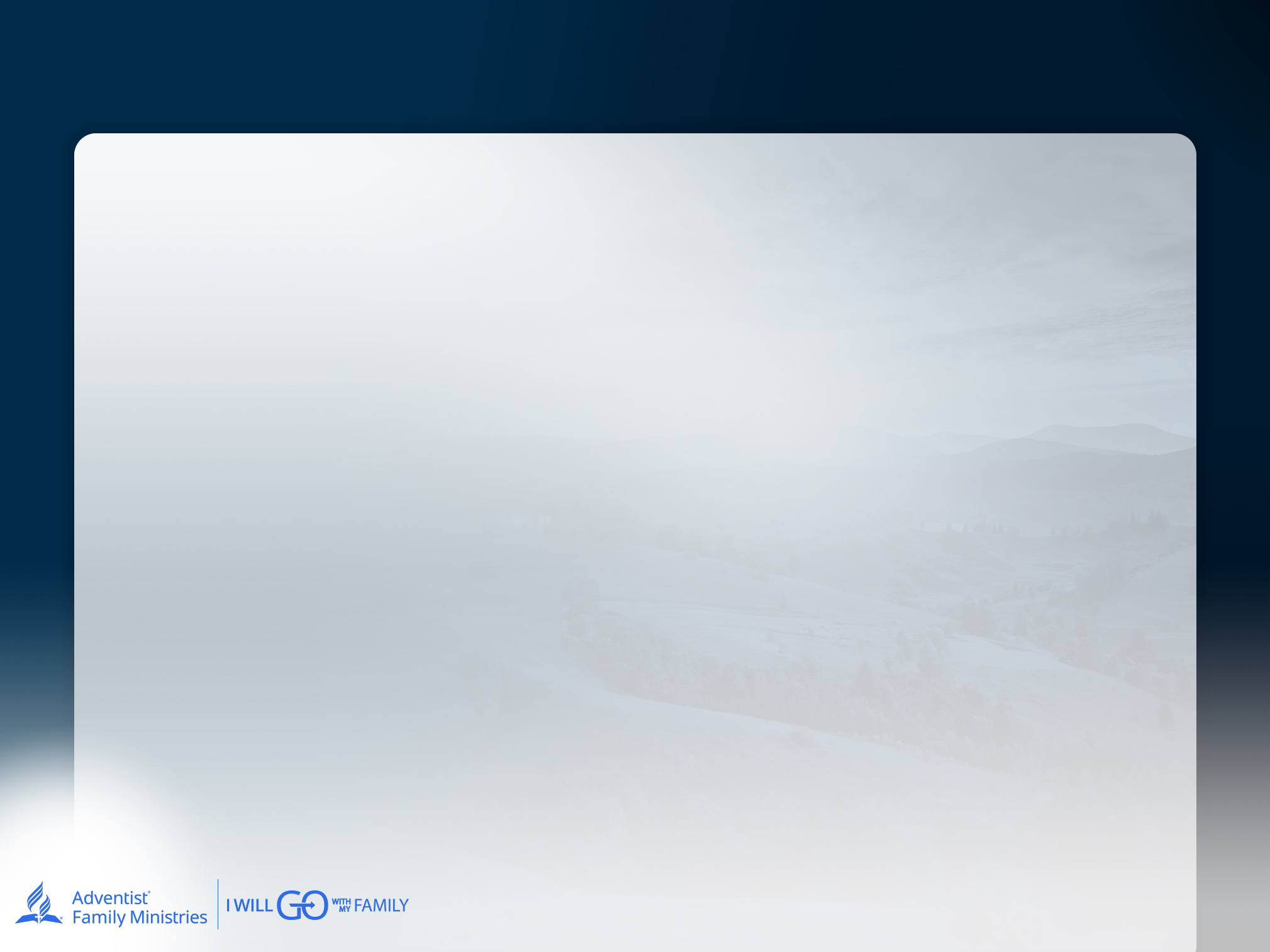 REFERÊNCIAS
Comunidades Adventistas de Aprendizagem (2019). Abuso sexual – Reclamar a Esperança https://www.adventistlearningcommunity.com/?keyword=sexual%20abuseAlaggia,
R. (2010). Uma análise ecológica da revelação de abuso sexual infantil: Considerações para a saúde mental da criança e do adolescente. 
Revista da Academia Canadiana de Psiquiatria da Infância e da Adolescência, 19, 32-39.Creta, G.K. & Singh, A.A. (2015). 
Estratégias de resiliência de sobreviventes masculinos de abuso sexual na infância e suas parceiras: Uma investigação fenomenológica. Revista de Aconselhamento em Saúde Mental, 37(4), 341-354.Crowder, A. (1995). 
Abrir a porta: Um modelo de tratamento para terapia com homens sobreviventes de abuso sexual. Brunner/Mazel Publishers.Deblinger, E. & Heflin, A.H. (1996). 
Tratamento de crianças vítimas de abuso sexual e dos seus pais não agressores: Uma abordagem cognitivo-comportamental. Sage Publications.Dykas, E.M. (2020). 
Crescimento pós-traumático e o evangelho. https://harvestusa.org/post-traumatic -growth-and-the gospel/#:~:text=Post%2Dtraumatic%20growth%20could%20be, and%20healing%2C%20displaces%20our%20distress%2C
Easton, S.D., Coohey, C., Rhodes, A.M., & Moorthy, M.V. (2013). Crescimento pós-traumático entre homens com histórico de abuso sexual infantil. Maus tratos na infância, 18, 211-220.
APOIAR A RECUPERAÇÃO MASCULINA DO ABUSO SEXUAL: UMA PERSPECTIVA DA
 COMUNIDADE CRISTÃ
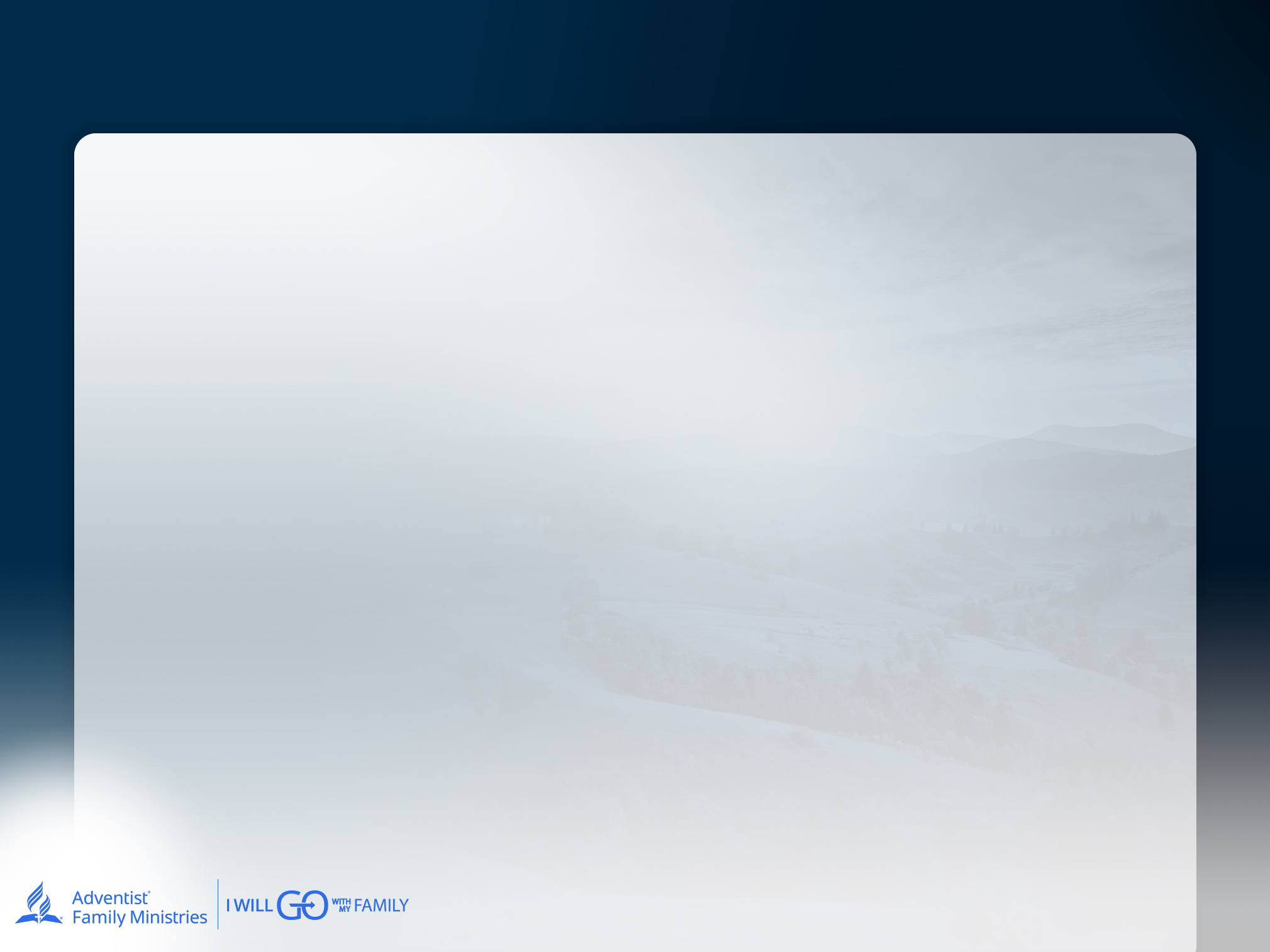 REFERÊNCIAS
Elkins, J., Crawford, K., & Briggs, H.E. (2017). Sobreviventes masculinos de abuso sexual: Tornar-se sensível ao género  sensível e informado sobre o trauma. 
Avanços no Trabalho Social, 18(1).Gagnier, C. & Collin-Vezina, D. (2016). 
As experiências de divulgação de sobreviventes masculinos de abuso sexual infantil. Revista sobre Abuso Sexual de Crianças, 25(2), 221-241.
Larson, J.H., Newell, K. E., Holman, T.B., & Feinauer, I.D (2007). O papel do ambiente familiar nas relações de namoro e na preparação para o casamento de jovens adultos do sexo masculino sobreviventes de abuso sexual não familiar na infância. 
The American Journal of Family Therapy, 35, 173-187.Olson, P.E. (1990). O abuso sexual de rapazes: Um estudo dos efeitos psicológicos a longo prazo. Em M. Hunter (ed.), 
O homem vítima de abuso sexual: Vol. 1 Prevalência, impacto e tratamento, Ch. 6. Lexington Books.
Rapsey, C., Campbell, A., Clearwater, K, & Patterson, T. (2020). Ouvindo as necessidades terapêuticas de sobreviventes masculinos de abuso sexual na infância. Revista de Violência Interpessoal, 35(9-10), 2033-2054.
Tedeschi, R.G., & Calhoun, L.G. (1996). O inventário de crescimento pós-traumático: Medindo o legado positivo do trauma. Revista de Stress Traumático, 9(3), 455-471.
Tedeschi, R.G., Shakespeare-Finch, J., Taku, K., & Calhoun, L.G. (2018). Crescimento pós-traumático:  Teoria, pesquisa e aplicações. Routledge.
Wark, J. & Viz, J. (2018). Efeitos do abuso infantil na parentalidade de sobreviventes do sexo masculino. Trauma, Violência e Abuso, 19(5), 499-511.
APOIAR A RECUPERAÇÃO MASCULINA DO ABUSO SEXUAL: UMA PERSPECTIVA DA
 COMUNIDADE CRISTÃ
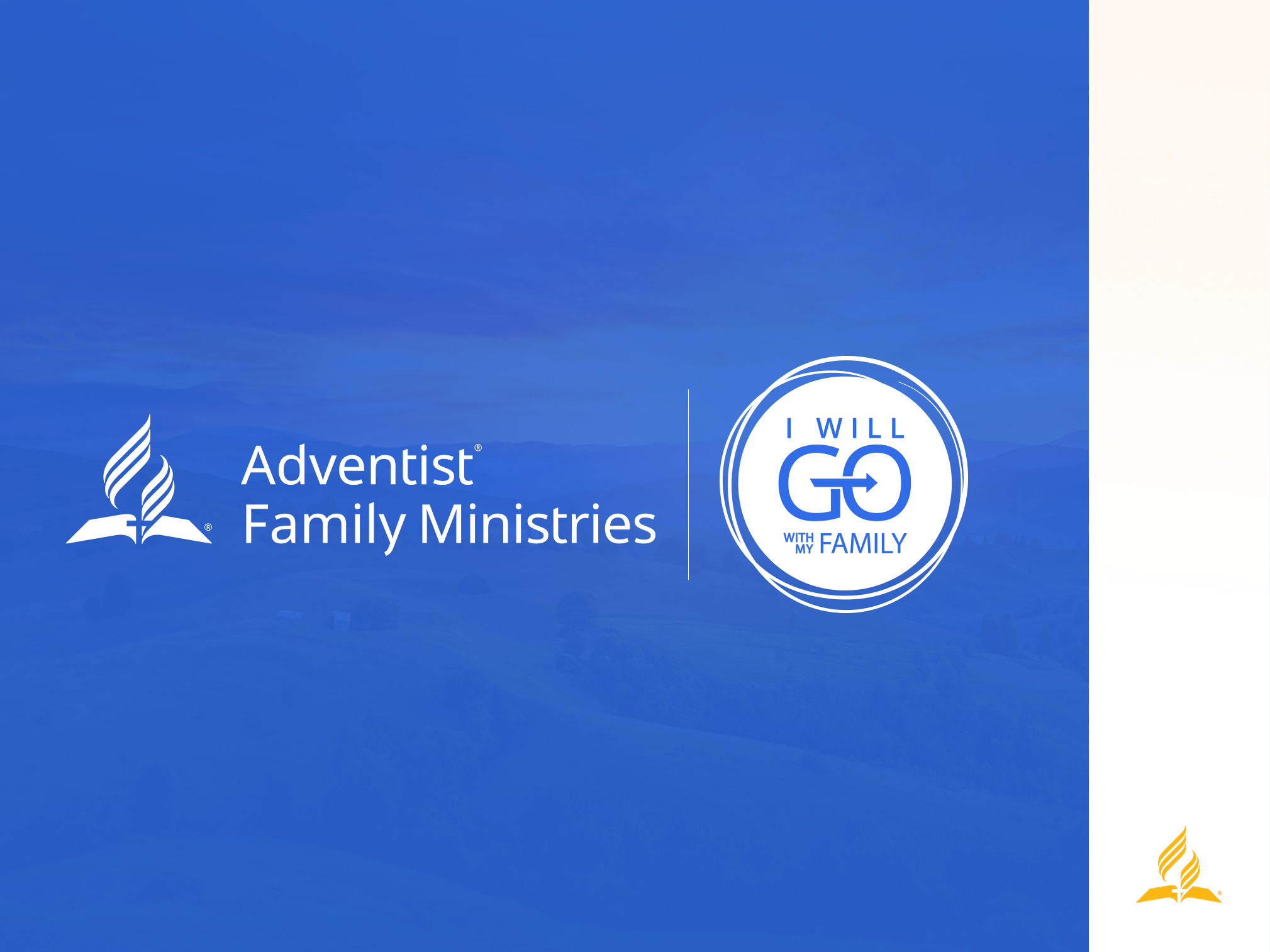